1. nodaļa
Eiropas Savienība īsumā
ES DEMOKRĀTIJADARBĪBĀPaudiet savu viedokli ar Eiropas pilsoņu iniciatīvu
“Savienība ir dibināta, pamatojoties uz vērtībām, kas respektē cilvēka cieņu, brīvību, demokrātiju, vienlīdzību, tiesiskumu un cilvēktiesības, tostarp minoritāšu tiesības. Šīs vērtības dalībvalstīm ir kopīgas sabiedrībā, kur valda plurālisms, tolerance, taisnīgums, solidaritāte un kur nav diskriminācijas, kā arī valda sieviešu un vīriešu līdztiesība.”
Lisabonas līguma 2. pants
“
Brīvība
Cilvēka cieņa
ESvērtības
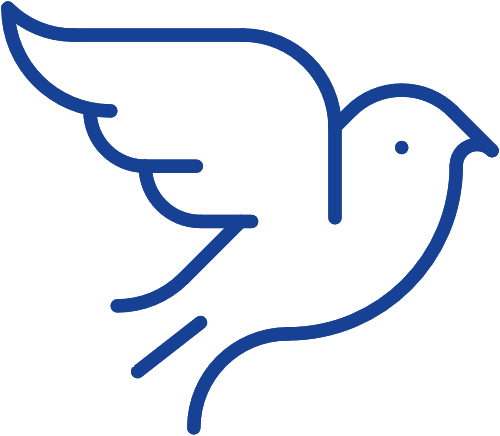 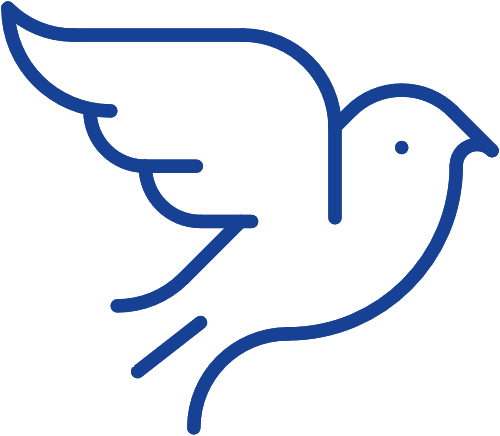 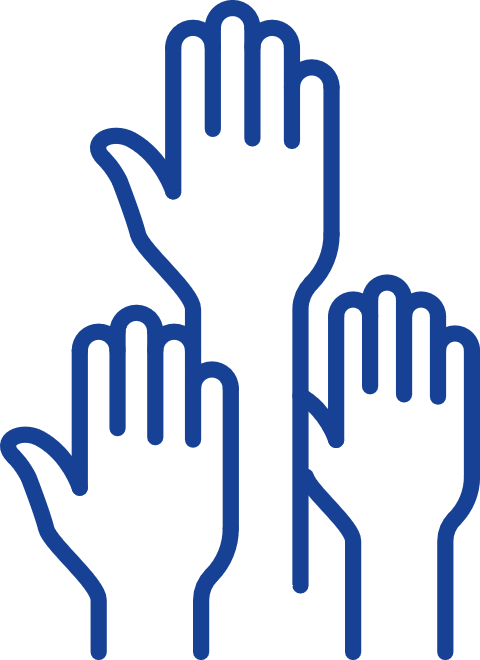 Vienlīdzība
Demokrātija
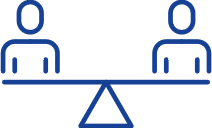 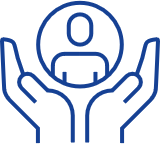 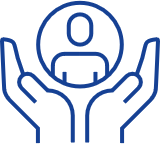 Tiesiskums
Cilvēktiesības
Šengenas zona
27valstis*
Vienota vīzu politika viesiem no ārvalstīm
*No 2023. gada 1. janvāra
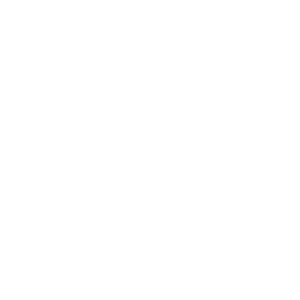 Starp dalībvalstīm nav robežu
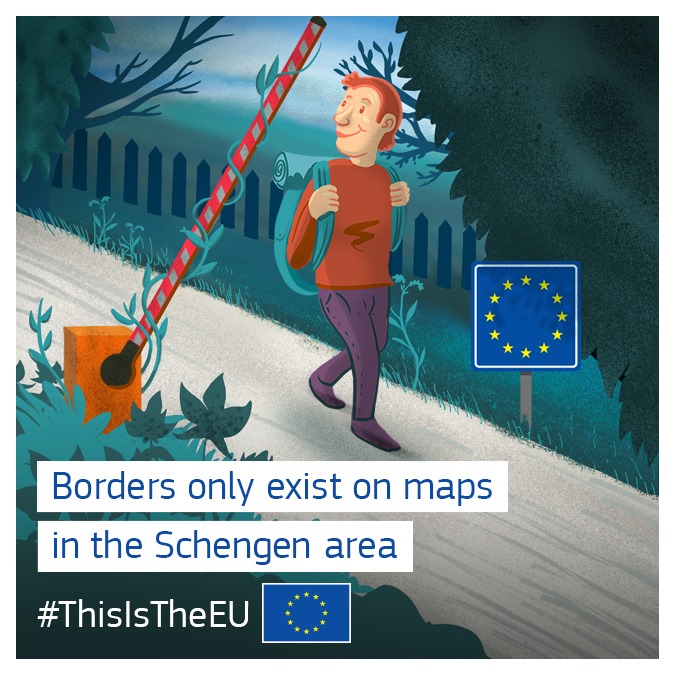 Pašreizējās dalībvalstis Šengenas zonā
12
7
20
26
6
1	Austrija
2	Beļģija
3	Horvātija4	Čehija5	Dānija6	Igaunija7	Somija8	Francija
9	Vācija
10	Grieķija
11	Ungārija12	Islande13	Itālija14	Latvija
15	Lihtenšteina16	Lietuva
17	Luksemburga
18	Malta
19	Nīderlande
20	Norvēģija
21	Polija
22	Portugāle
23	Slovākija
24	Slovēnija
25	Spānija
26	Zviedrija 
27	Šveice
14
5
16
19
21
9
2
4
17
23
1
15
11
27
8
24
3
13
25
22
10
18
Vienotais tirgus un muitas savienība
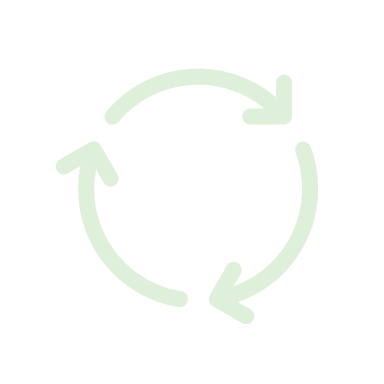 Preces
Brīvakustībavisam:
Pakalpojumi
Cilvēki
Kapitāls
Par ko ES var pieņemt likumus?
Vienotais tirgus
Transports
Migrācija un iekšlietas
Muitas savienība
Nodarbinātība un sociālā joma
Transeiropas tīkli
Konkurences noteikumi
Sabiedrības veselība
Enerģētika
Lauksaimniecība
Monetārā politika
Pētniecība un kosmoss
Taisnīgums
Tirdzniecība
Zvejniecība
Attīstības sadarbība un humānā palīdzība
Jūras augi un dzīvnieki
Pamattiesības
Vide
Patērētāju aizsardzība
Jomas, ko ES var atbalstīt nacionālā līmenī
Sabiedrības veselība
Civilā aizsardzība
Rūpniecība
Administratīvā sadarbība
Izglītība un apmācība, jaunatne un sports
Kultūra
Tūrisms